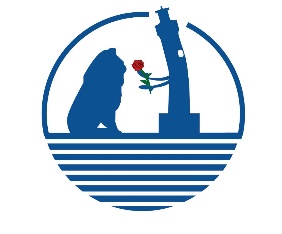 Eine Nachricht zum Valentinstag
An:Von: